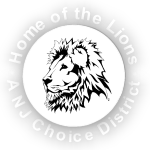 School Climate Improvement: A New Way Forward
A research-based, data-driven, school climate improvement program for 
Franklin Township School
2017-2018
Community Introduction
Created by H. Timko, PE
What is school climate?
School climate refers to the quality and character of school life.
In a positive school climate:
Students feel socially, emotionally, and physically safe
All students and staff engage in positive relationships that demonstrate mutual respect
Students, families, and faculty work together to contribute to the school’s shared vision
Educators model and nurture how satisfaction is gained from learning.
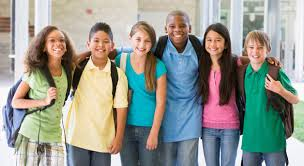 Why are we talking about school climate now?
The issue at hand...
Recently collected school climate data has shown that:
Not all students have a positive attitude towards  school. 
_________________________________________
12 confirmed cases of Harassment, Intimidation, and Bullying during 2016-2017 school year.
Increase in minor behavior referrals
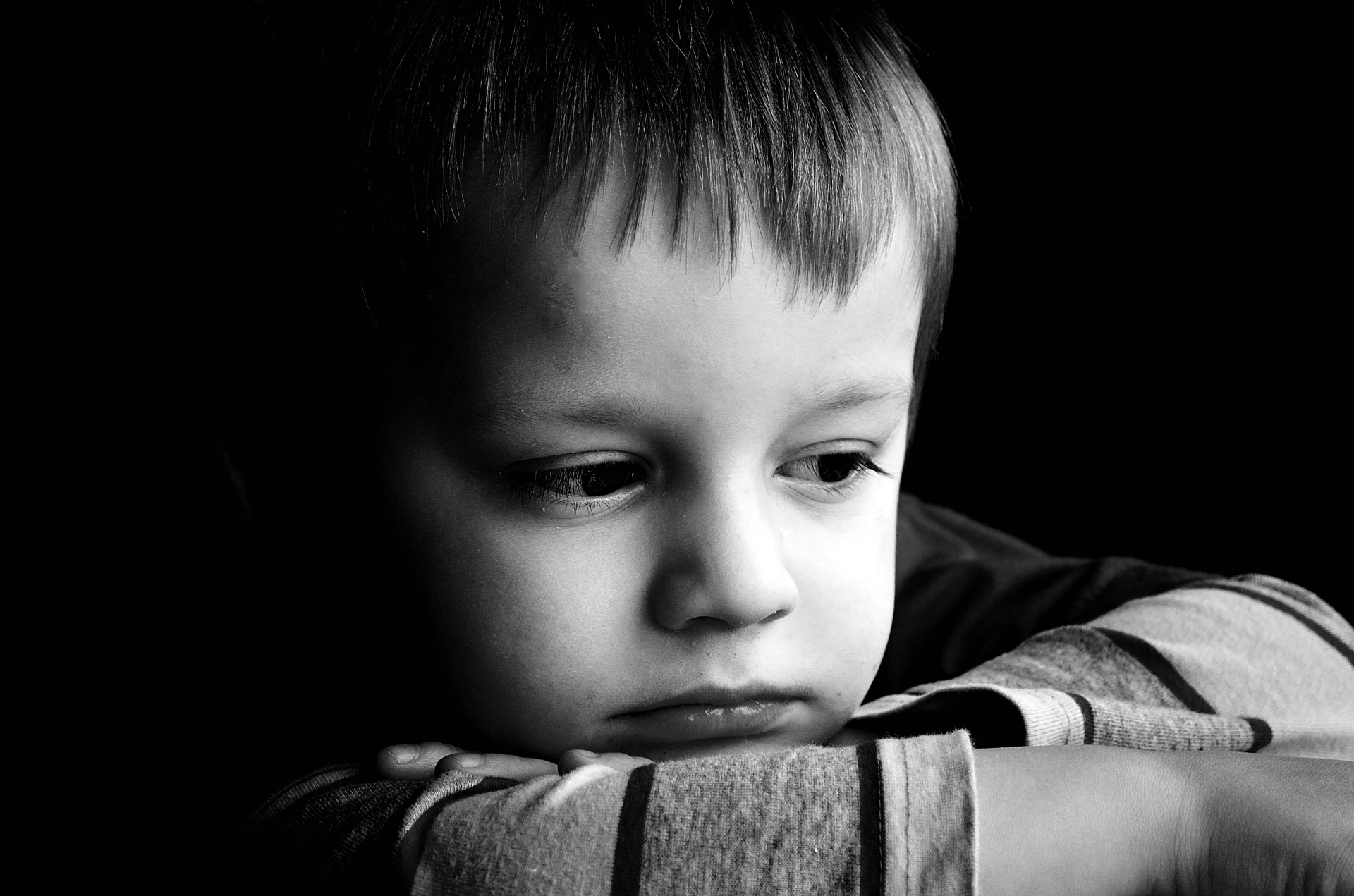 How do we know this? Student data.
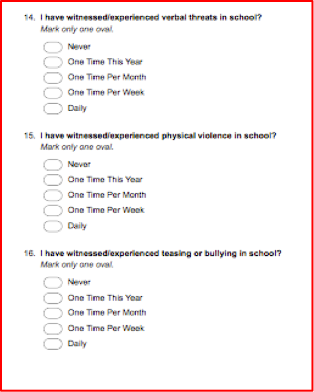 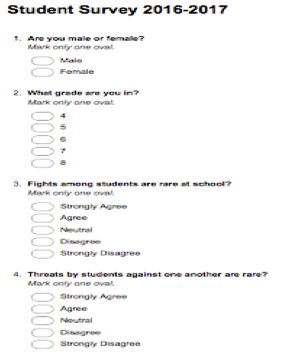 How do we fix it?
Work together to:
Build long-lasting community relationships

Cultivate an environment where students feel safe, supported, and accepted

Positively impact student achievement for ALL students

Implement programs and procedures that support a positive school climate
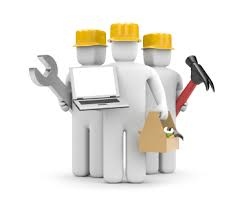 What programs can help us produce a more positive school climate?
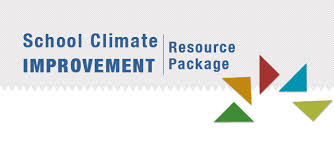 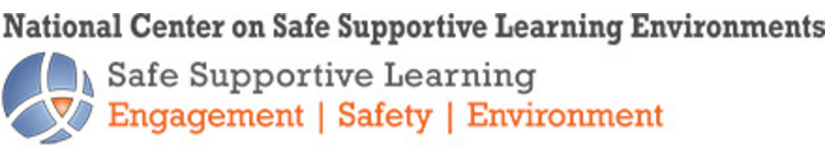 The “School Climate Improvement” program from the National Center on Safe Supportive Learning Environments
For more information go to: http://www.state.nj.us/education/students/safety/behavior/njscs/
What is the “School Climate Improvement” program?
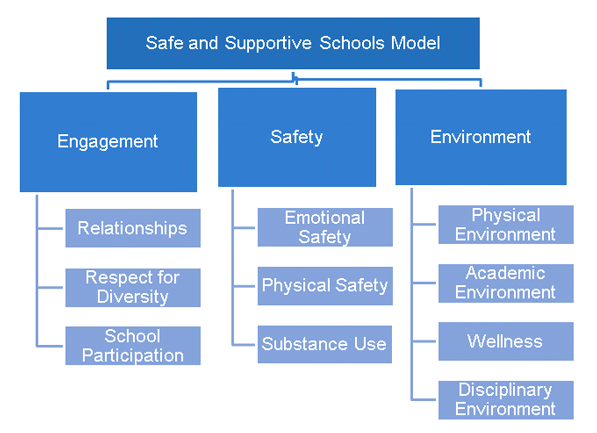 A 5 step process built on the tenets of:
Positive engagement

Promoting student safety

Producing a positive school environment
What are the five steps?
What are the benefits of this program?
Uses student data to influence decision making

Engages all community members

Variety of supportive resources

Promotes student achievement
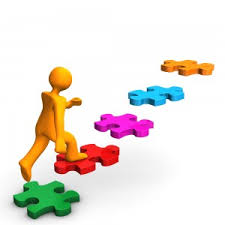 What are we trying to accomplish?
2017-2018 School Climate Objectives
Our goal is to achieve:
A decrease in teasing and bullying over the school’s new benchmark.  Last year’s goal was not met.
A decrease in student discipline referrals, over last year. An increase occurred last year.
An increase in positive feelings of belonging and safety, over the new benchmark.
Benchmarks will be established from new survey data.
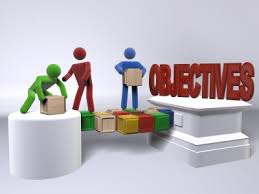 With your help we can create a more positive student learning environment!
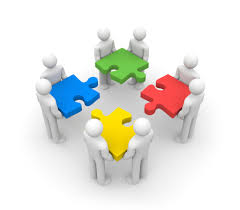